TRƯỜNG TH&THCS ĐẠI SƠN
CHÀO MỪNG CÁC QUÝ THẦY CÔ ĐÃ VỀ DỰ GIỜ THĂM LỚP 3
MÔN: TIẾNG VIỆT
LUYỆN TẬP: TỪ CHỈ ĐẶC ĐIỂM. CÂU KHIẾN                              
Giáo viên: Võ Thị Mỹ Hồng
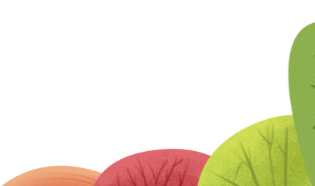 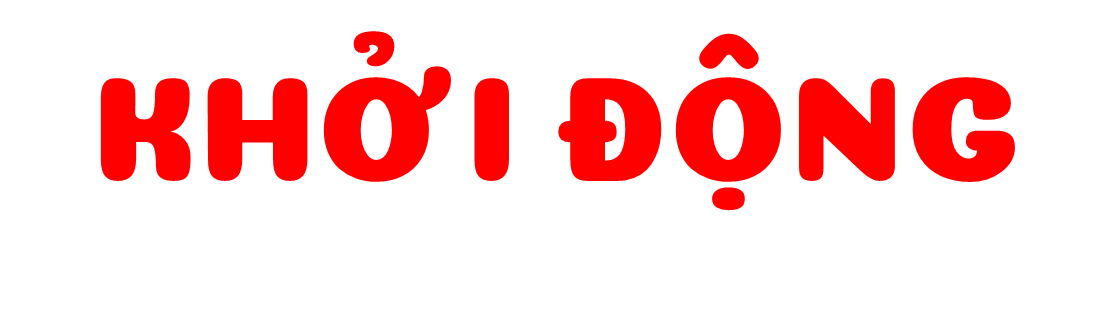 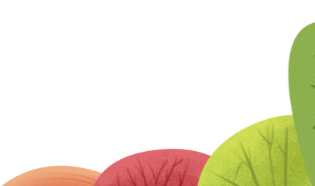 TRÒ CHƠI: XÂY CẦU
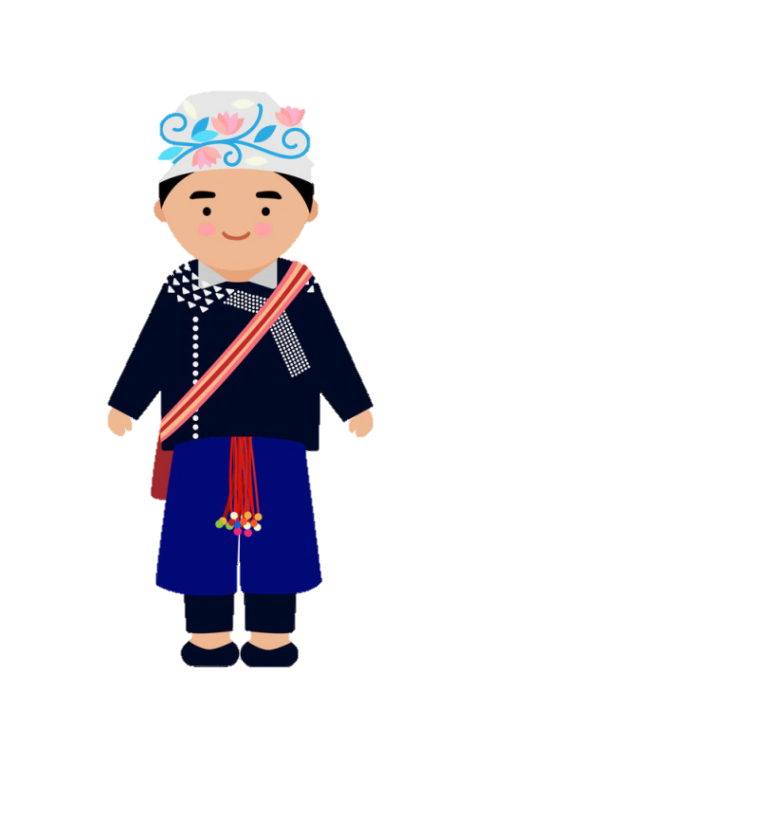 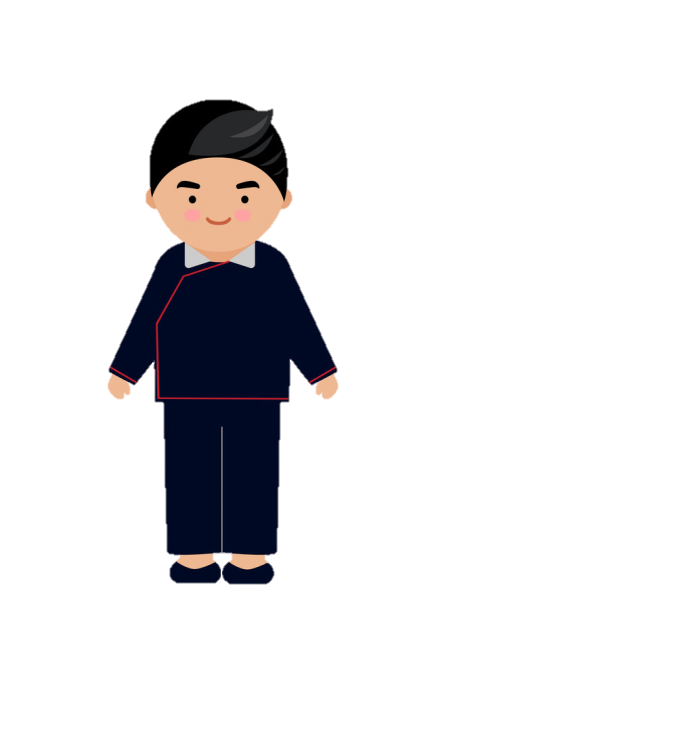 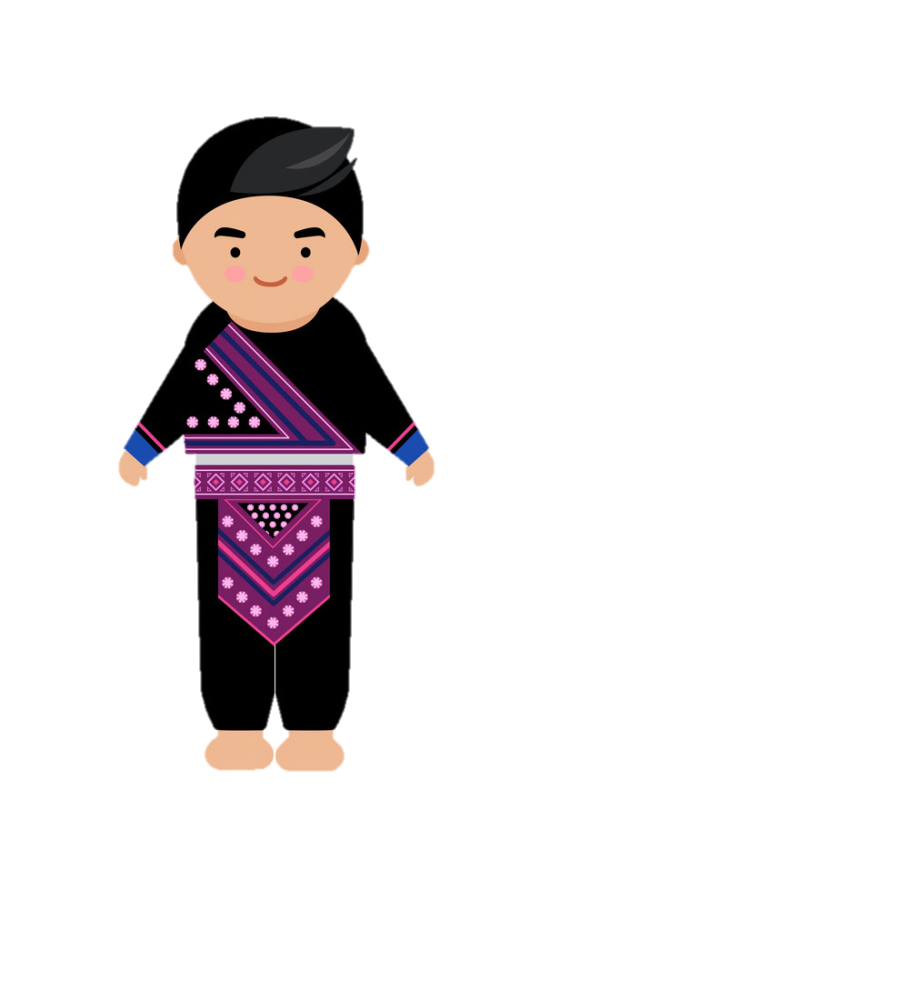 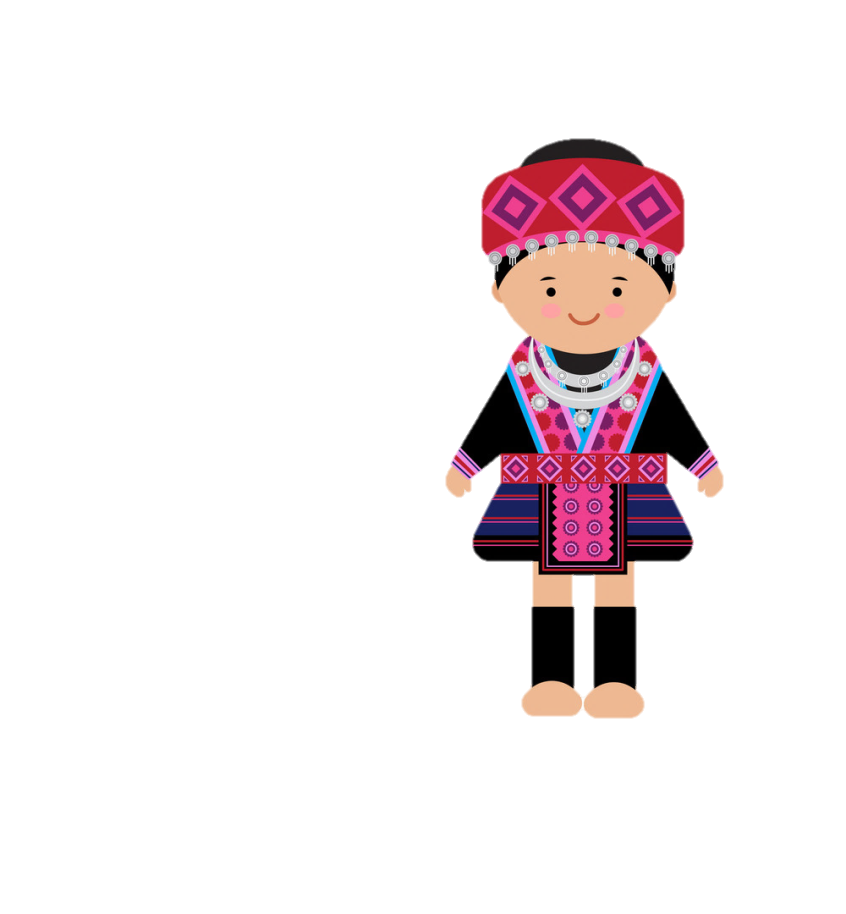 Hằng ngày các bạn học sinh vùng cao phải đi bộ mấy tiếng đồng hồ, vượt bao con núi, dòng sông mới đến được điểm trường, đến được với con chữ. Bây giờ các bạn miền xuôi ơi hãy giúp các bạn ấy qua sông dễ dàng bằng cách là trả lời đúng các câu hỏi để xây cầu nhé!
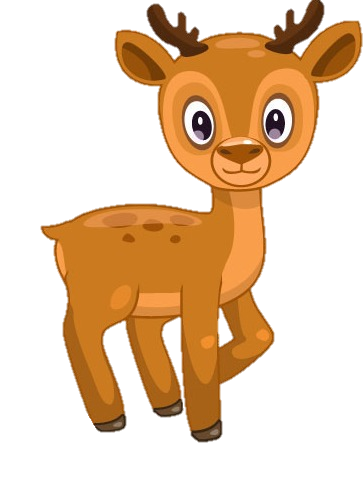 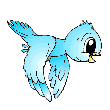 3
2
1
CẢM ƠN CÁC BẠN NHÉ!
CHÚNG MÌNH SẼ  
CỐ GẮNG HỌC TỐT, MAI SAU GIÚP NƯỚC NON NHÀ !
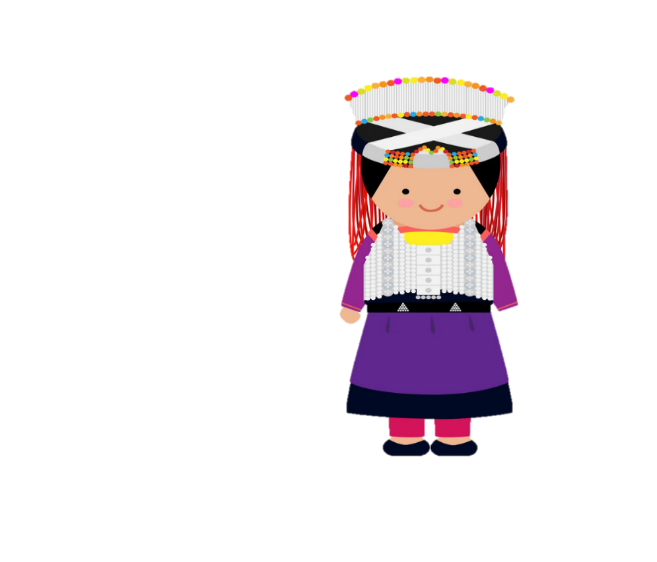 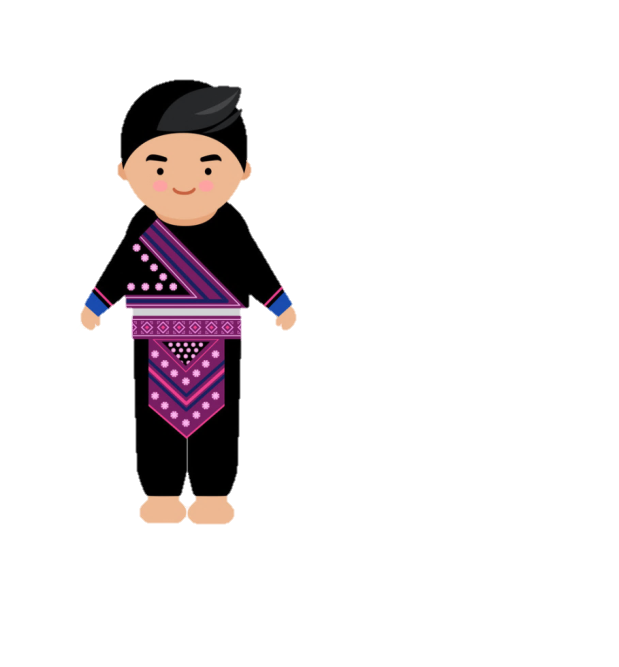 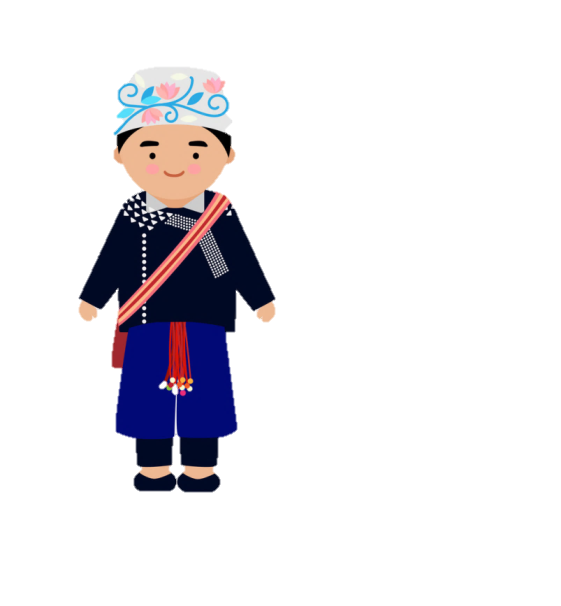 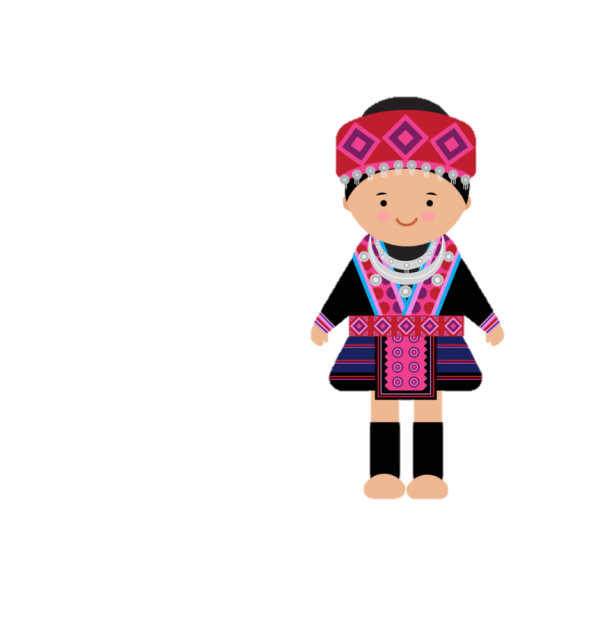 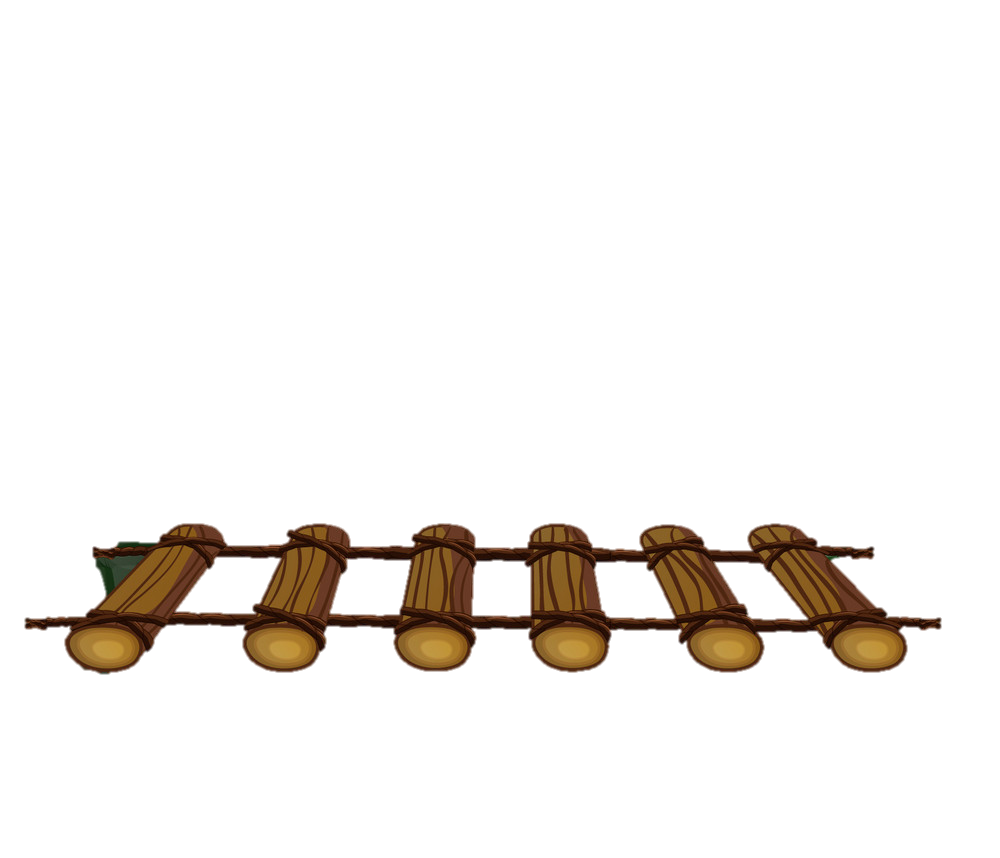 Đến bài mới
Đến bài mới
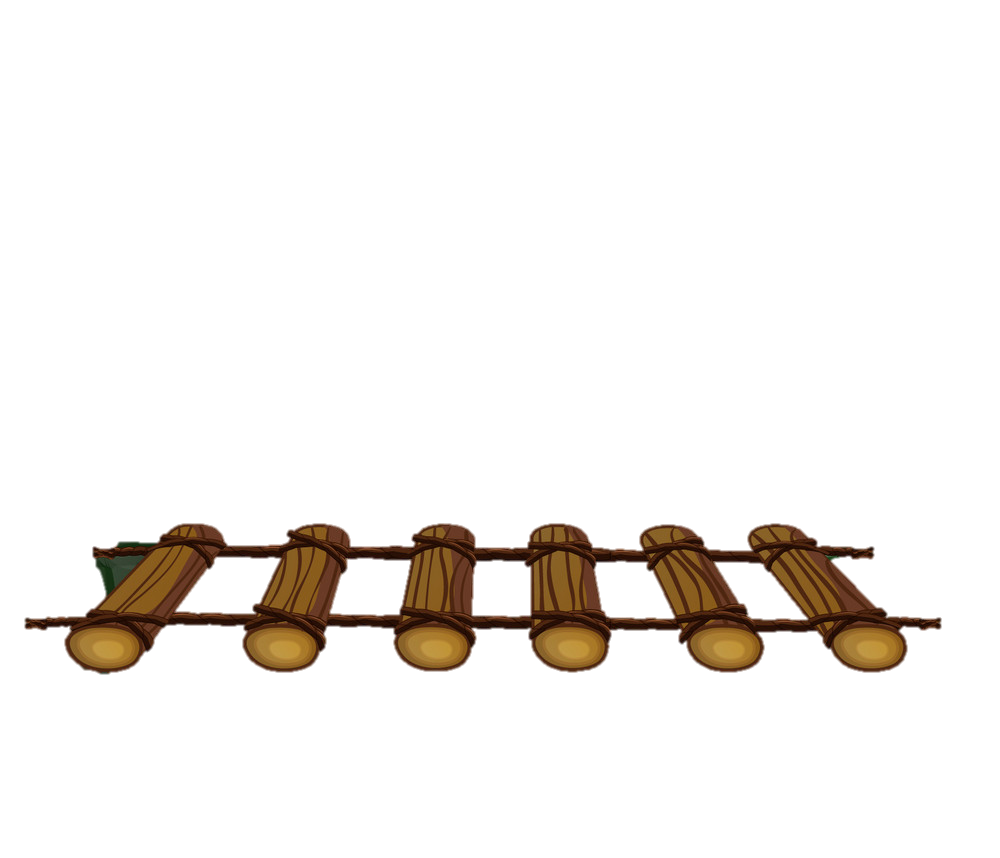 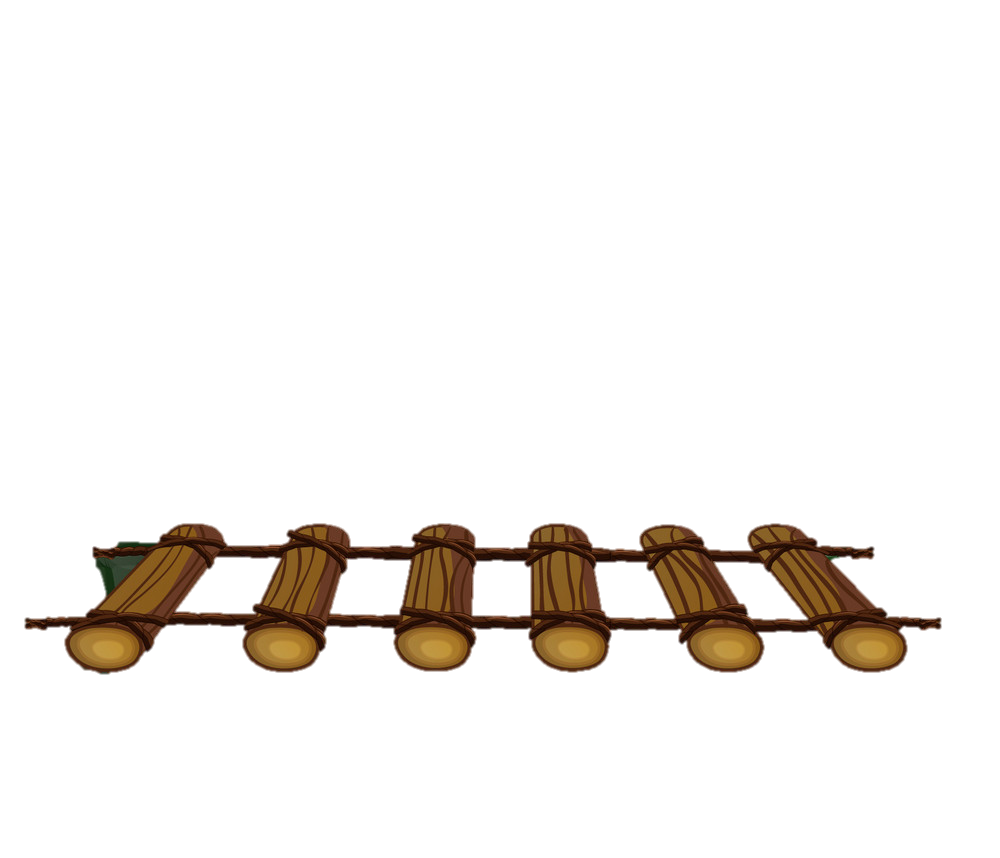 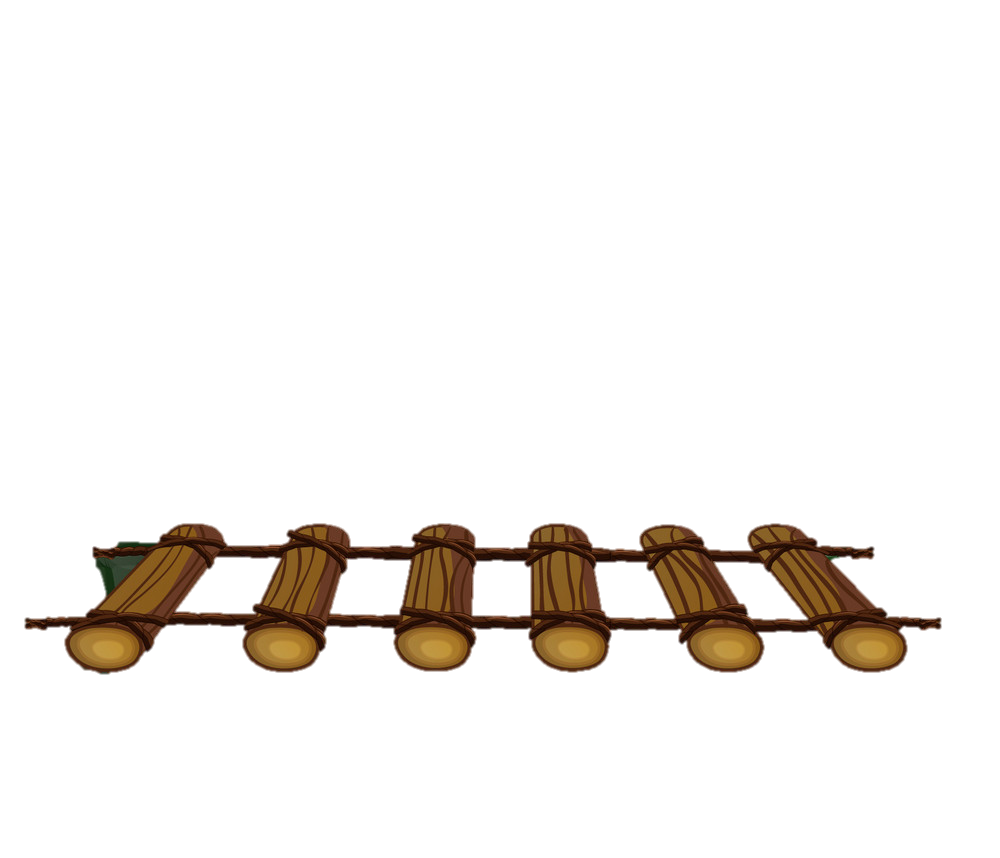 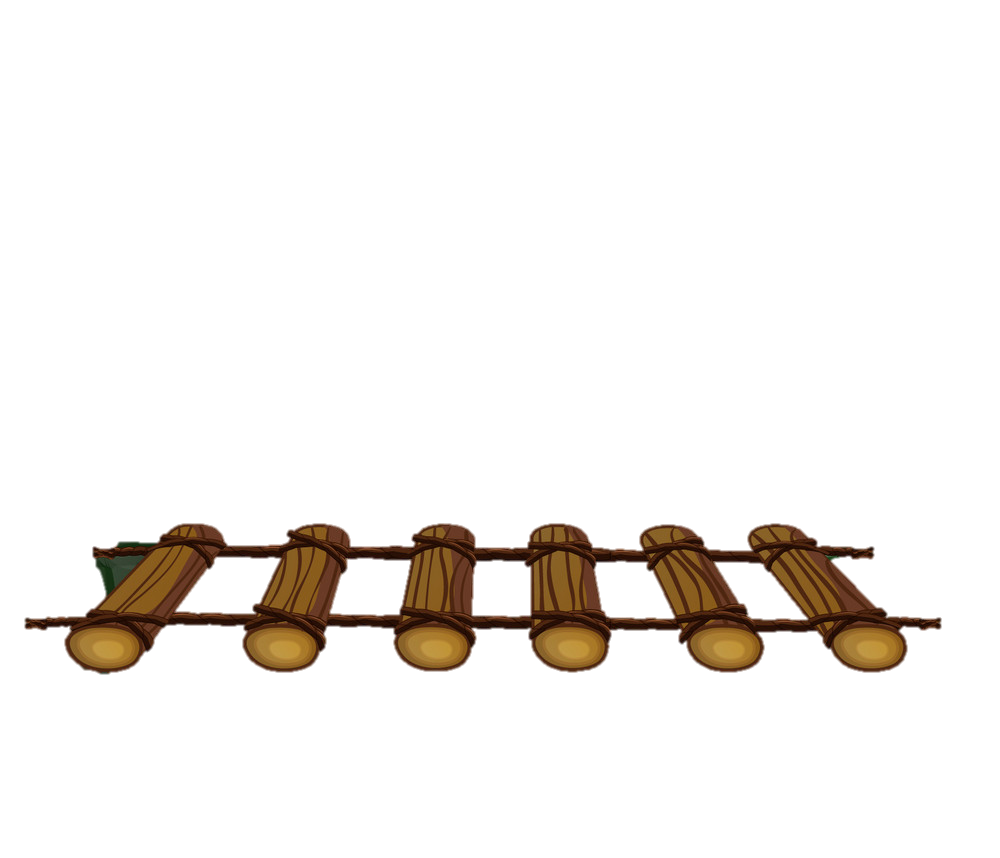 [Speaker Notes: Bấm vào các câu hỏi để ra trả lời, trả lời xong bấm quay về, bấm enter để từng đoạn cầu được xây lên
Trả lời xong hết 5 câu hỏi bấm vào chon chim để các em học sinh qua cầu]
Cái gì để tránh nắng mưa, Đêm được an giấc xưa nay vẫn cần - Là cái gì?
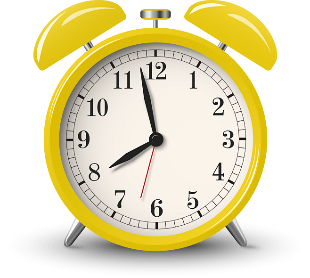 0
5
3
2
4
1
Đáp án: 
Ngôi nhà
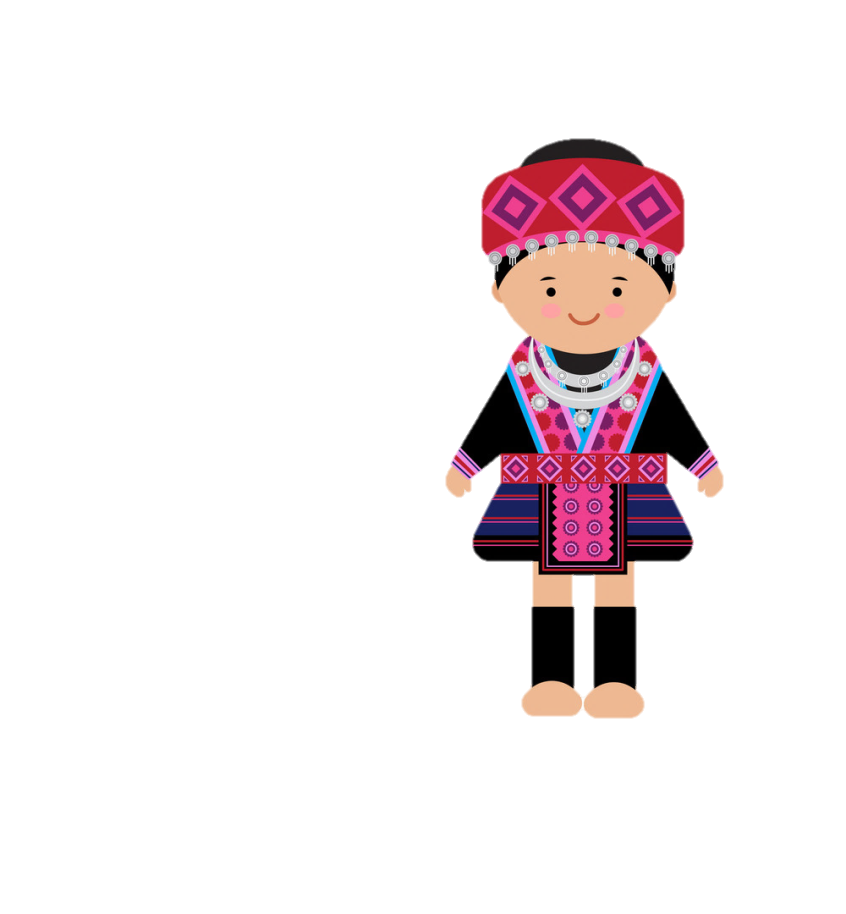 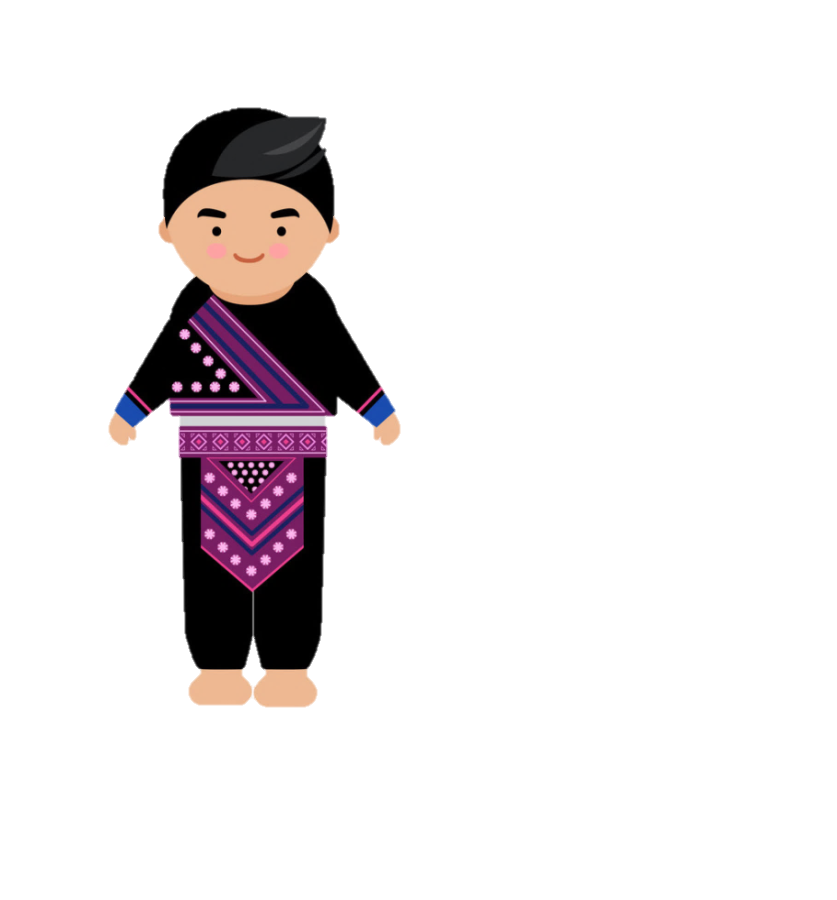 Trở về
Mong con chào đời
Dạy con sớm hôm
Nâng niu từ bé
Lúc lớn còn lo
Lo cho đến già. - Là ai?
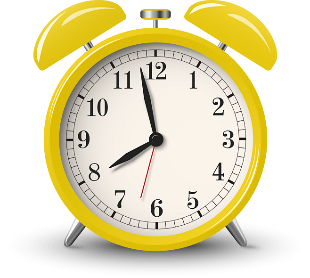 0
5
3
2
4
1
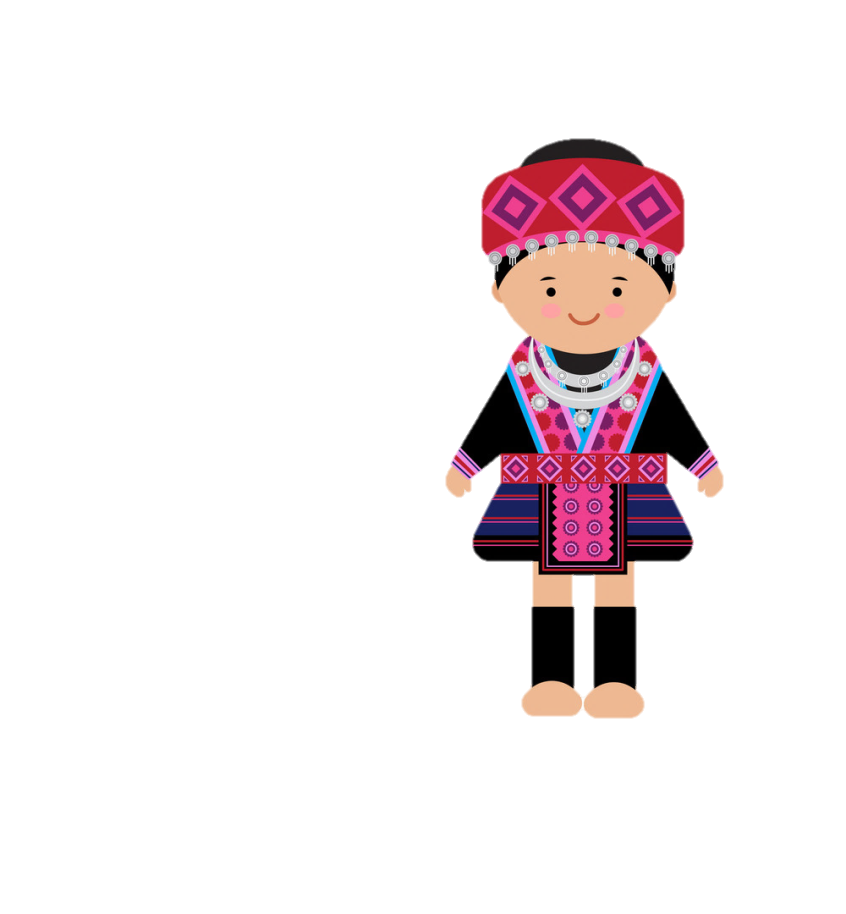 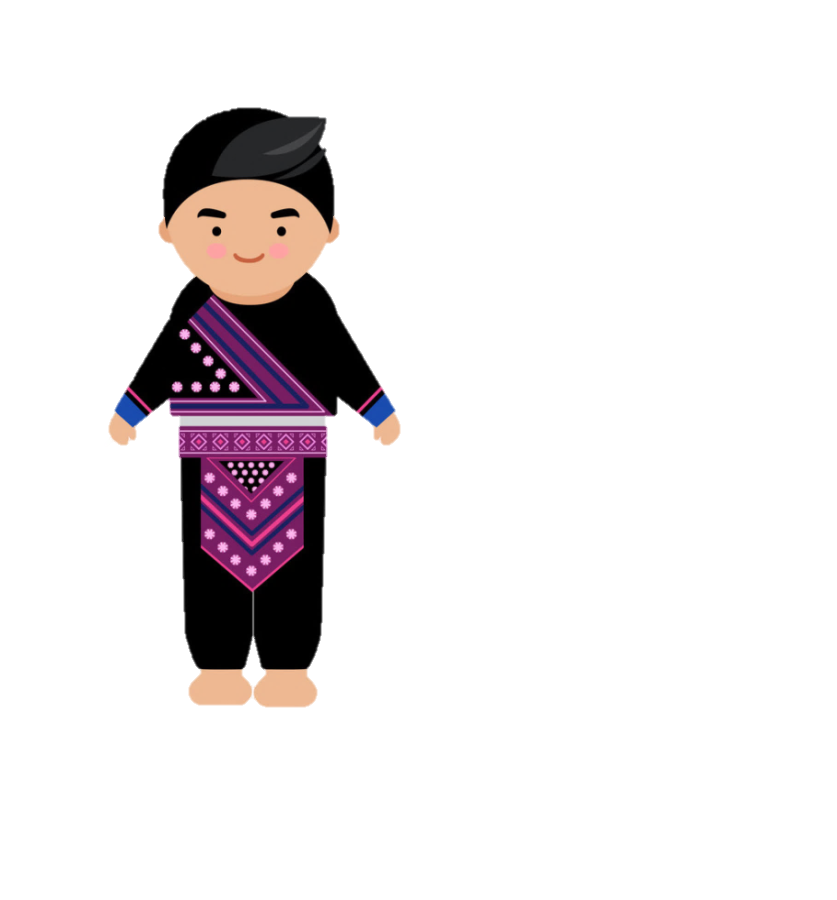 Đáp án: 
Bố Mẹ
Trở về
Đêm ngủ ngày thức,
Suốt ngày đứng trực,
Đêm đêm góp sức giữ gìn,
Dẫu rằng khép đấy Thức nghìn năm nay - Là cái gì?
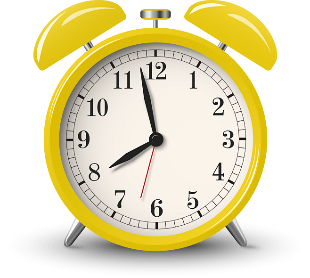 0
5
3
2
4
1
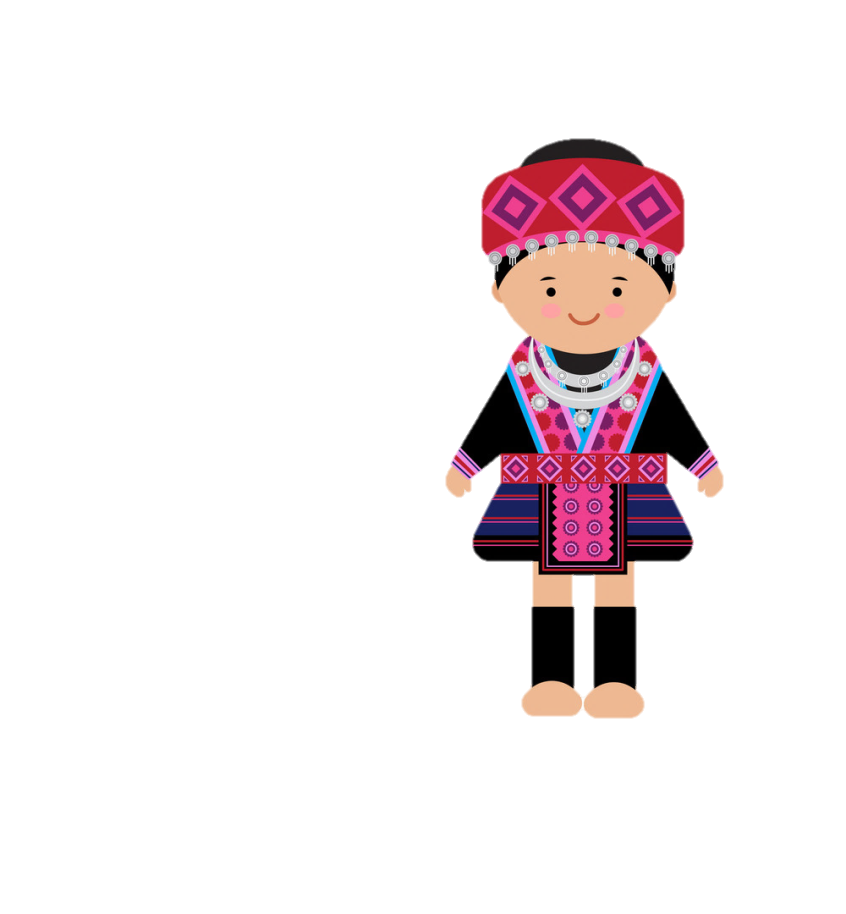 Đáp án: Cánh cửa
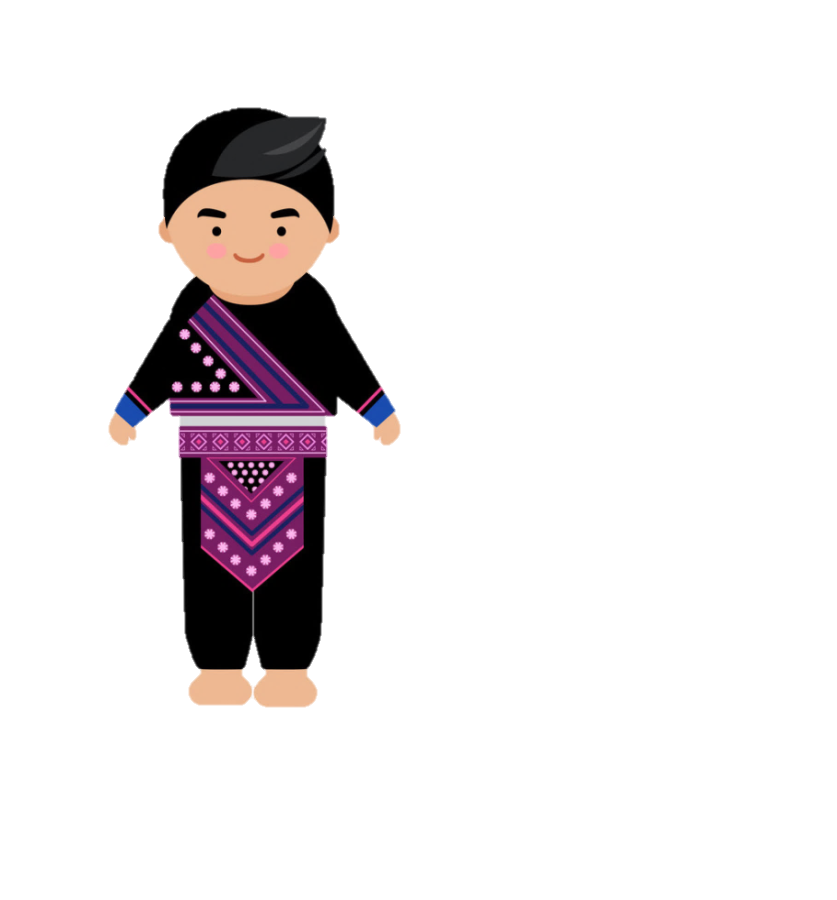 Trở về
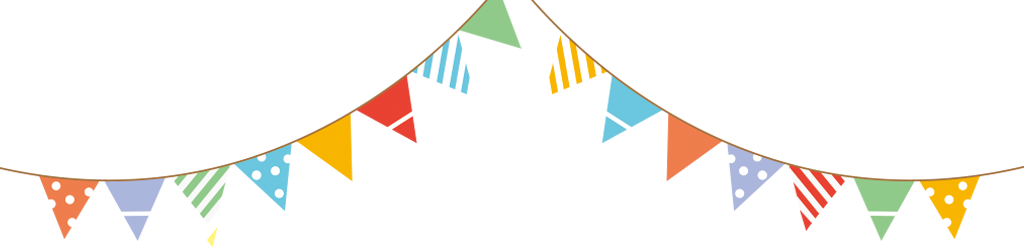 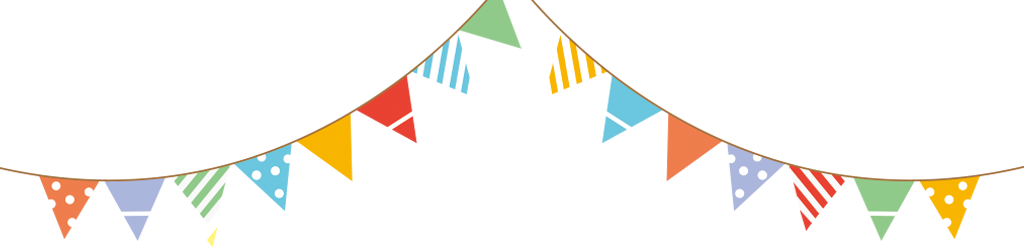 Thứ tư ngày 9 tháng 11 năm 2022
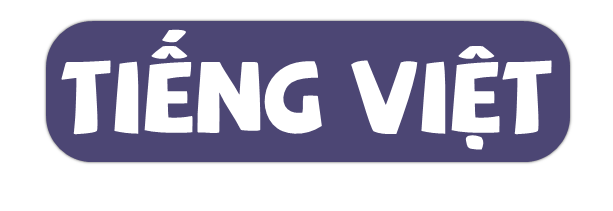 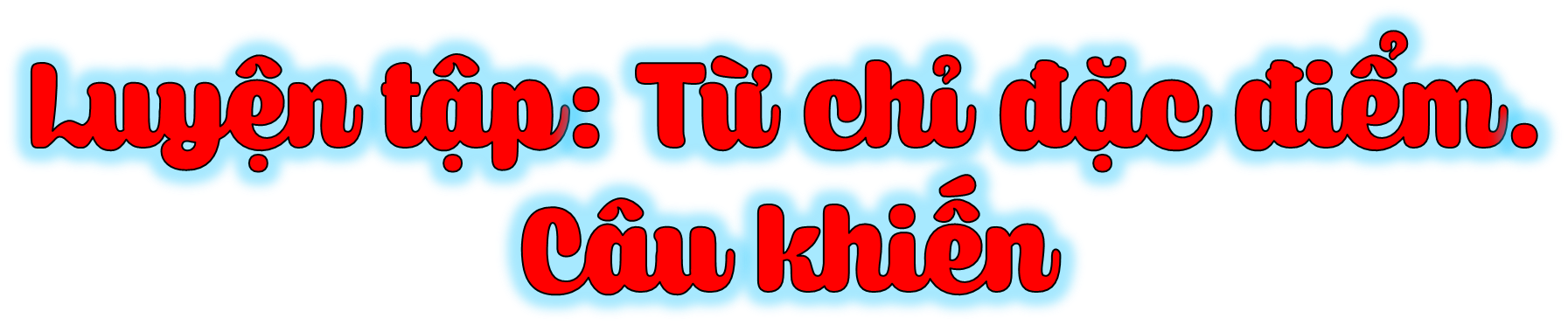 1. Tìm từ chỉ đặc điểm có trong đoạn thơ dưới đây
Ai cũng nghĩ đến mẹ mình
Dịu dàng, đảm đang, tần tảo
Ai cũng thương thương bố mình
Vụng về chăm con ngày bão.
(Nguyễn Thị Mai)
Có một giờ Văn như thế
Lớp em im phắc lặng nghe
Bài “Mẹ vắng nhà ngày bão”
Cô giảng miệt mài say mê.
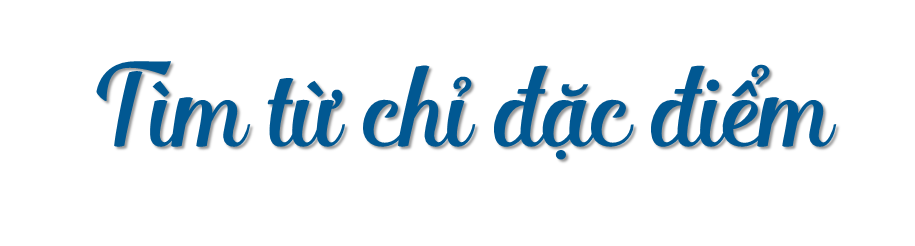 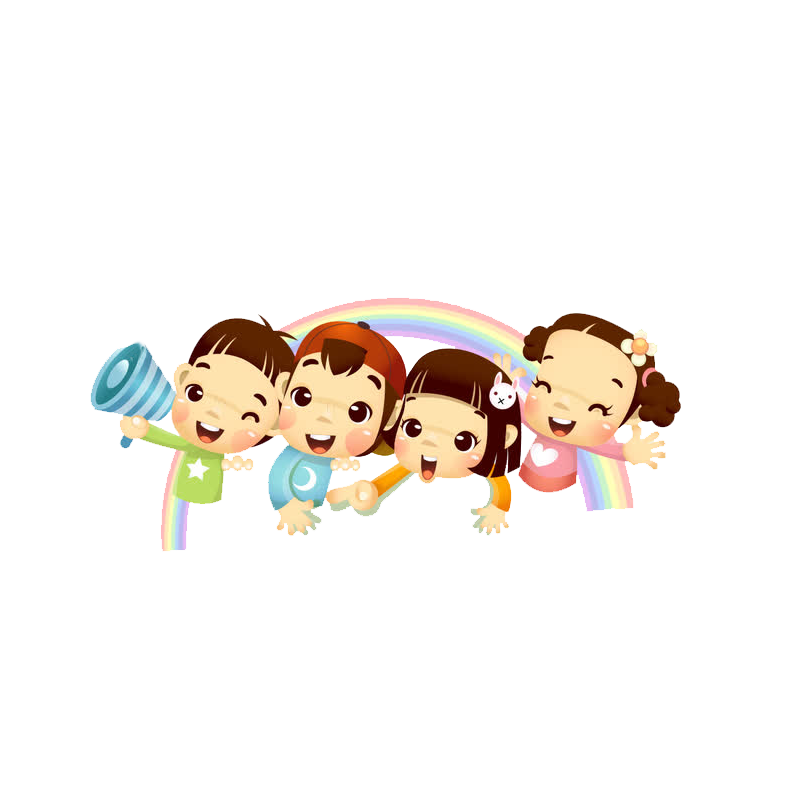 Các nhóm cùng nhau đọc đoạn thơ. Thảo luận và tìm các từ chỉ đặc điểm. Sau đó, viết vào bảng của nhóm. Nhóm nào làm nhanh nhất sẽ đem bảng nhóm trình bày trên bảng.
THẢO LUẬN NHÓM BỐN
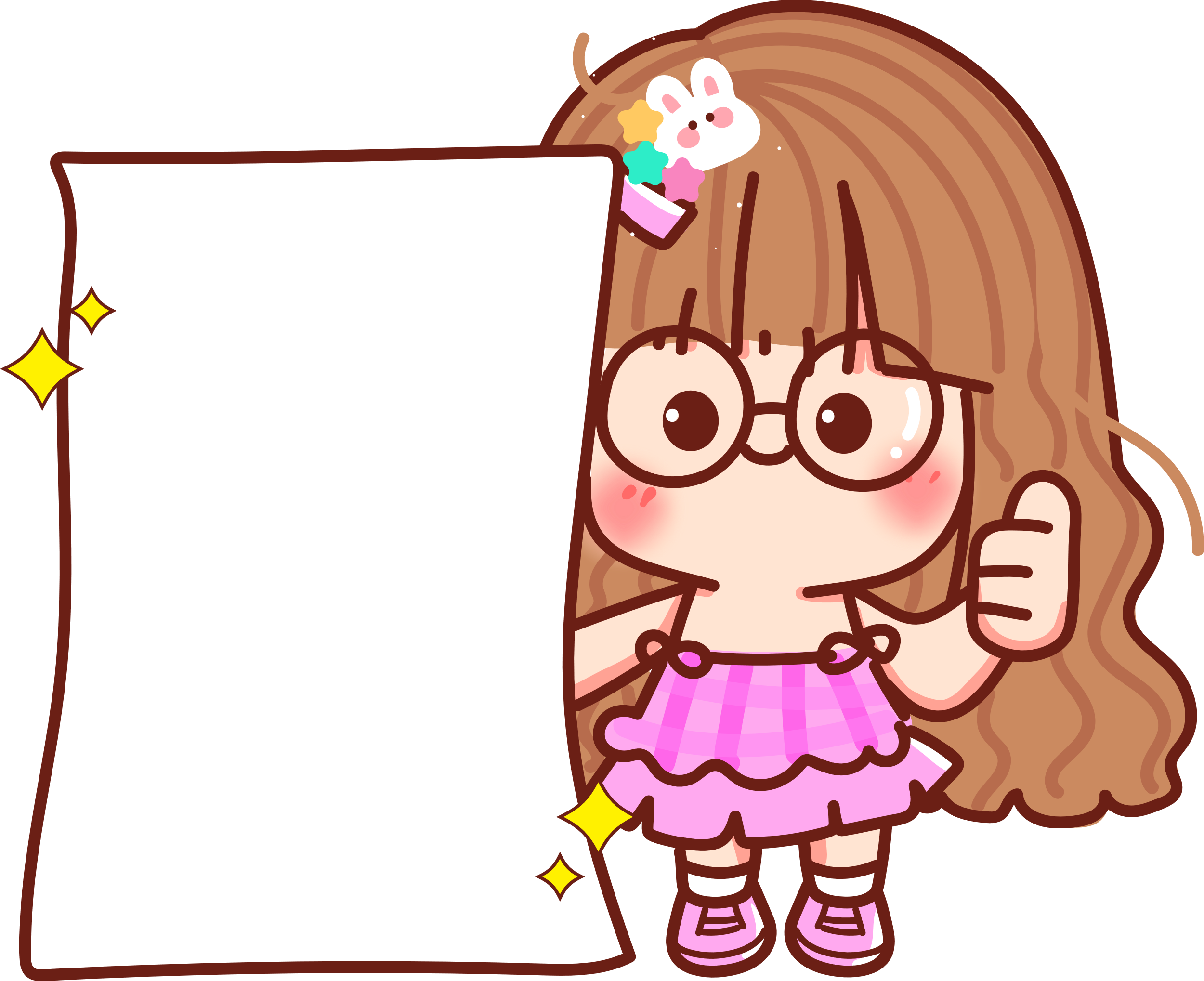 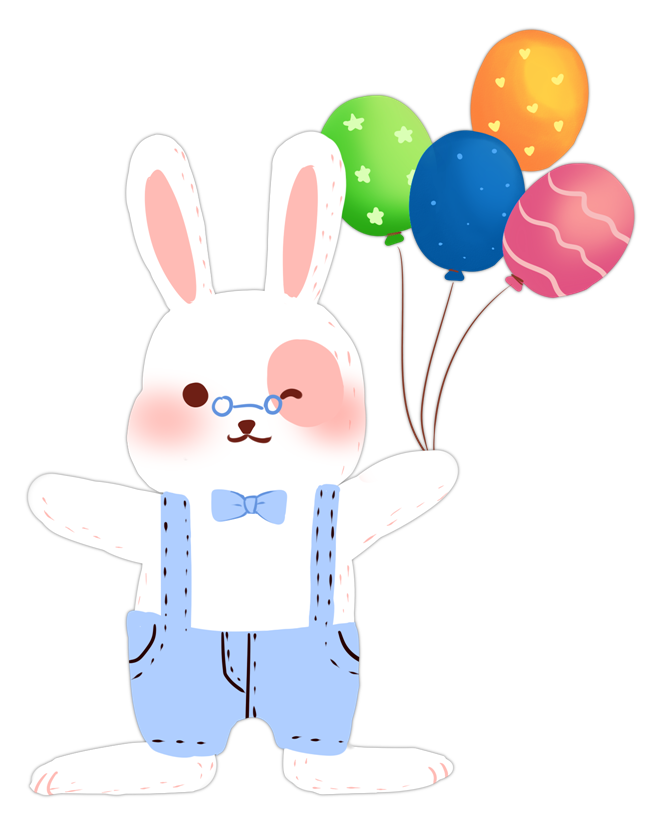 Nhận xét
Trình bày
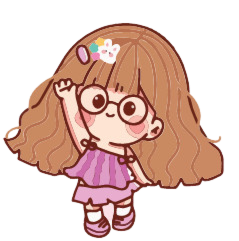 1. Tìm từ chỉ đặc điểm có trong đoạn thơ dưới đây
Ai cũng nghĩ đến mẹ mình
Dịu dàng, đảm đang, tần tảo
Ai cũng thương thương bố mình
Vụng về chăm con ngày bão.
(Nguyễn Thị Mai)
Có một giờ Văn như thế
Lớp em im phắc lặng nghe
Bài “Mẹ vắng nhà ngày bão”
Cô giảng miệt mài say mê.
Em hãy tìm thêm từ chỉ đặc điểm khác (nói về người)
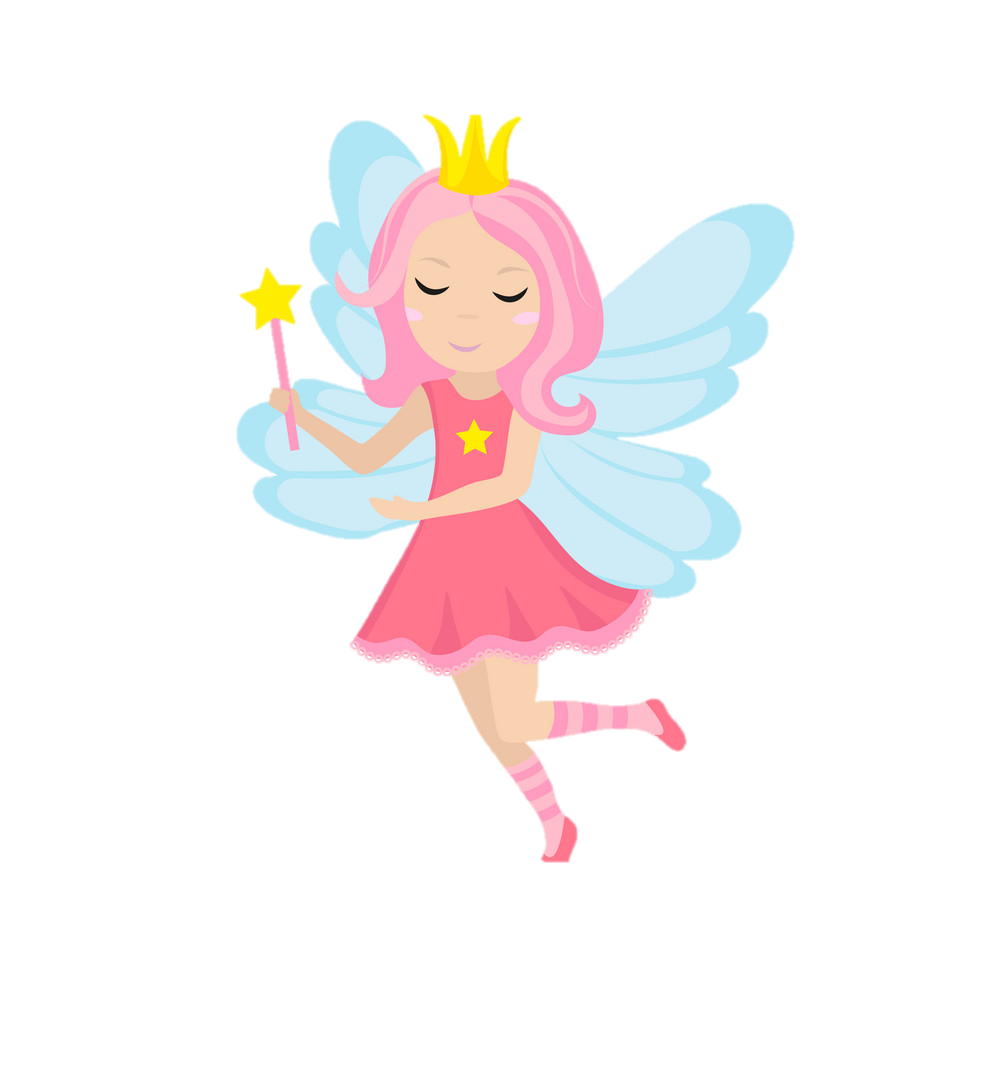 2. Ghép mỗi câu sau với kiểu câu thích hợp
- Chị xóa dòng “Nấu ăn không ngon” đi chị!
- A, bố rất đẹp trai nữa ạ!
- Chị cắm cúi viết thêm vào tấm thiệp.
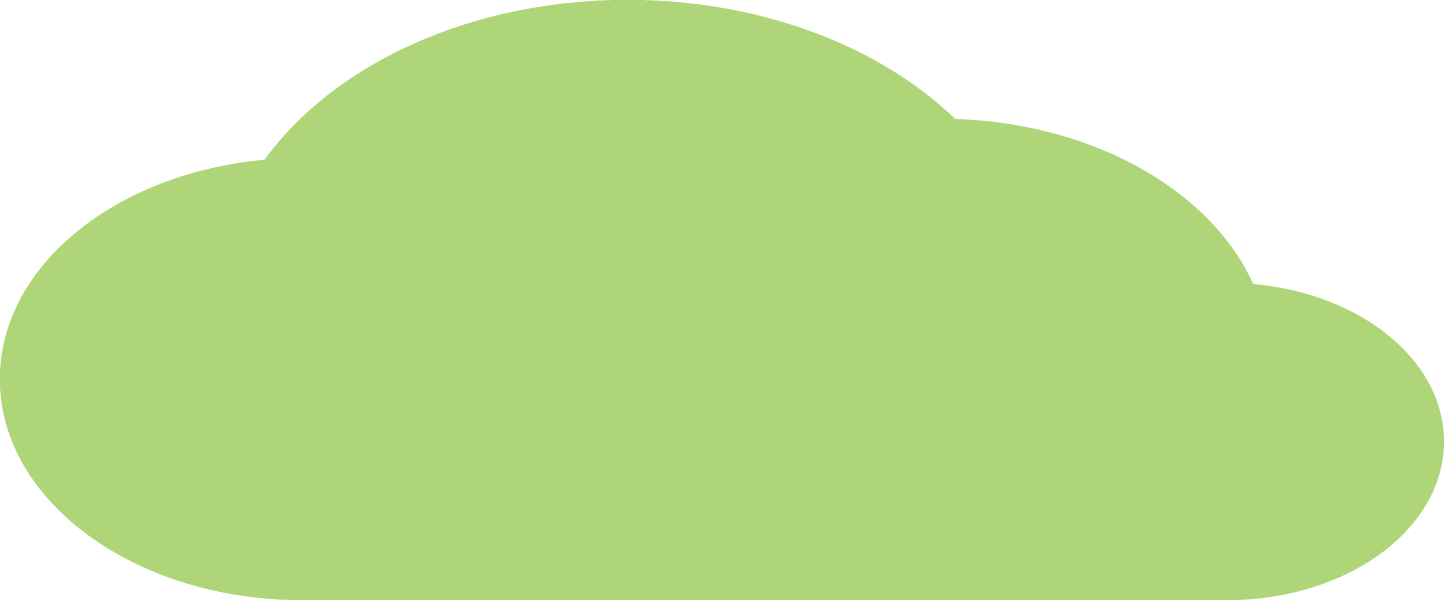 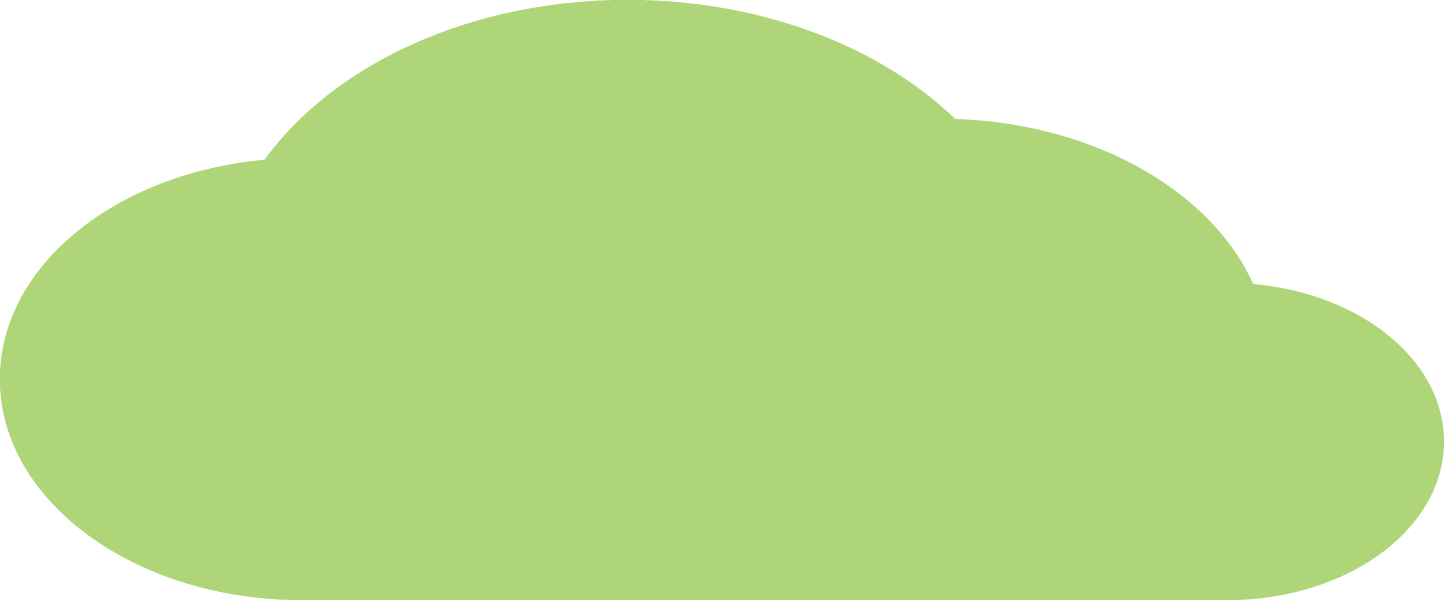 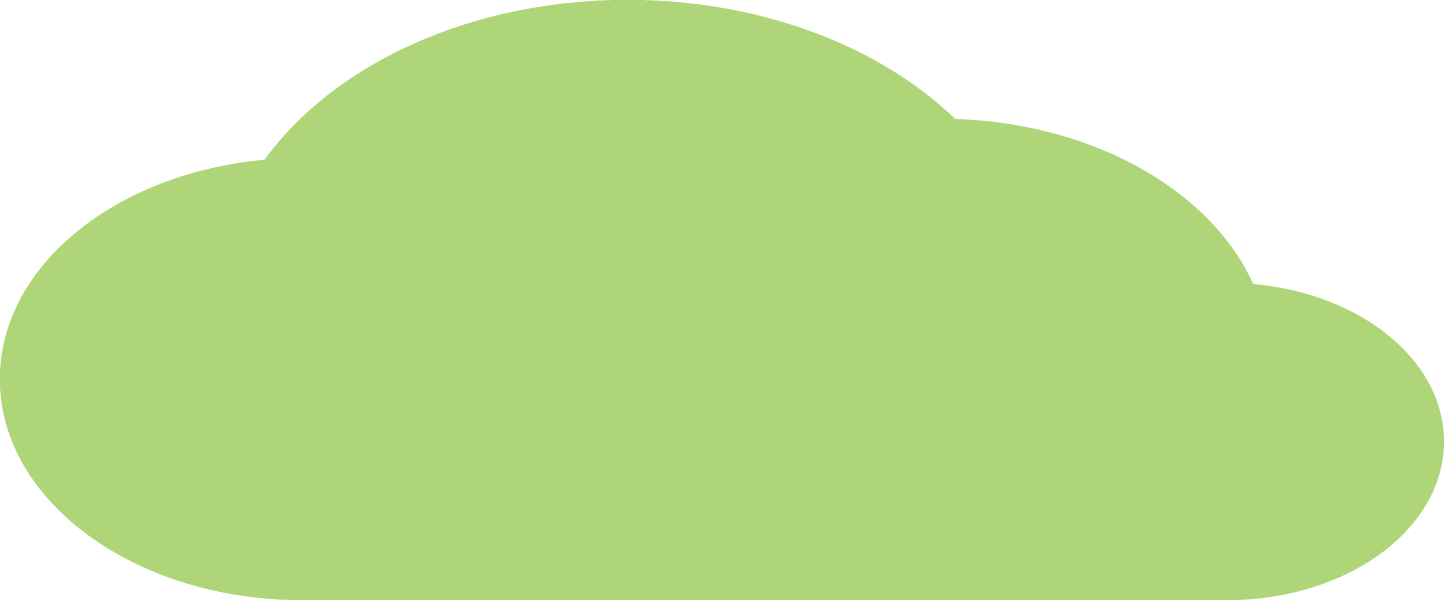 Câu kể
Câu khiến
Câu cảm
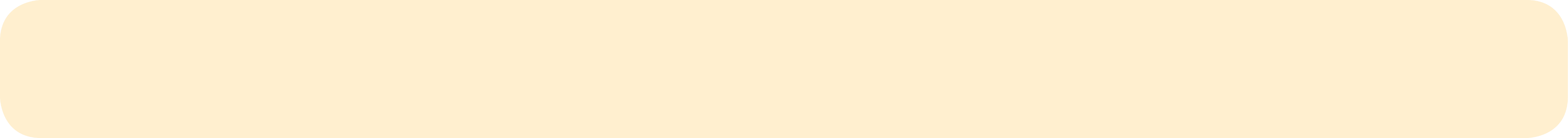 Em hãy nhắc lại tác dụng của câu kể, câu cảm.
Chị xóa dòng “Nấu ăn không ngon” đi chị !
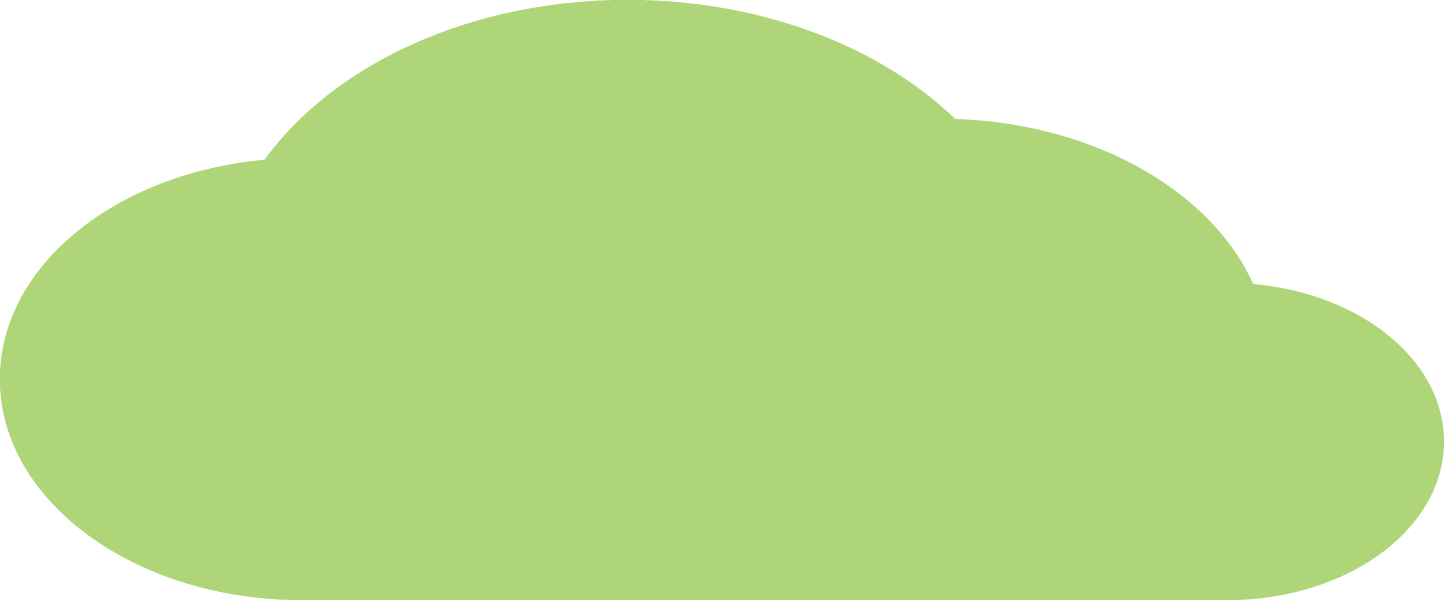 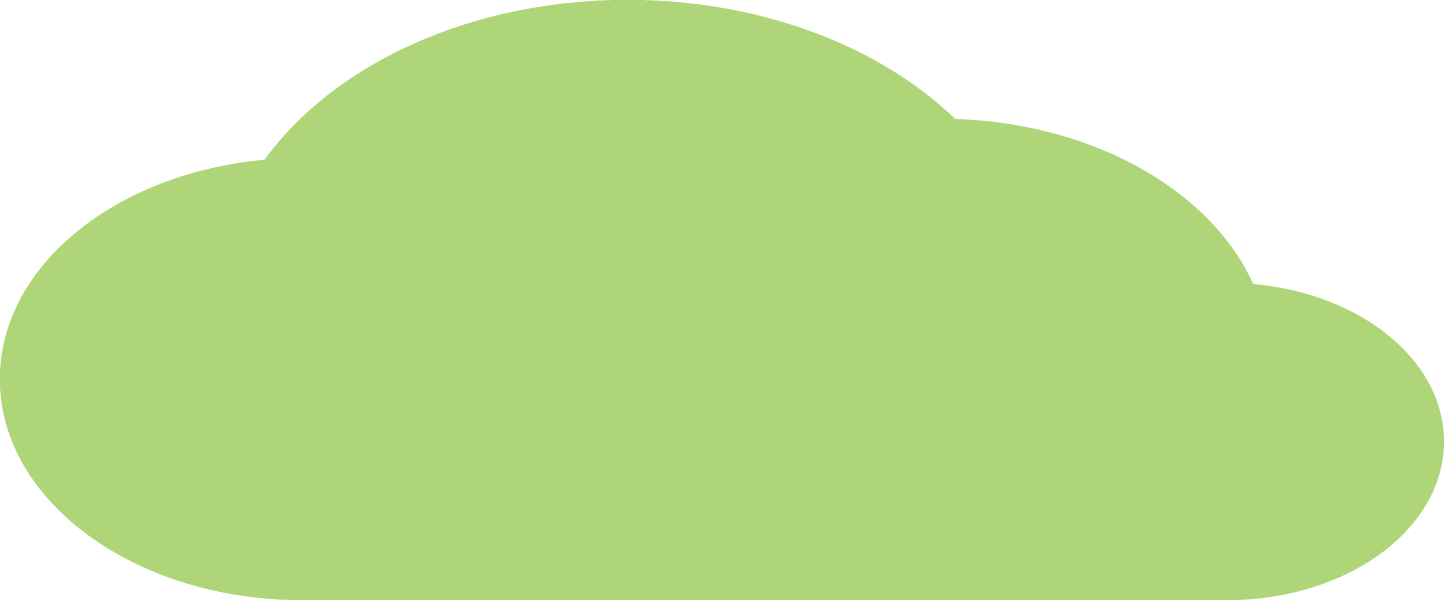 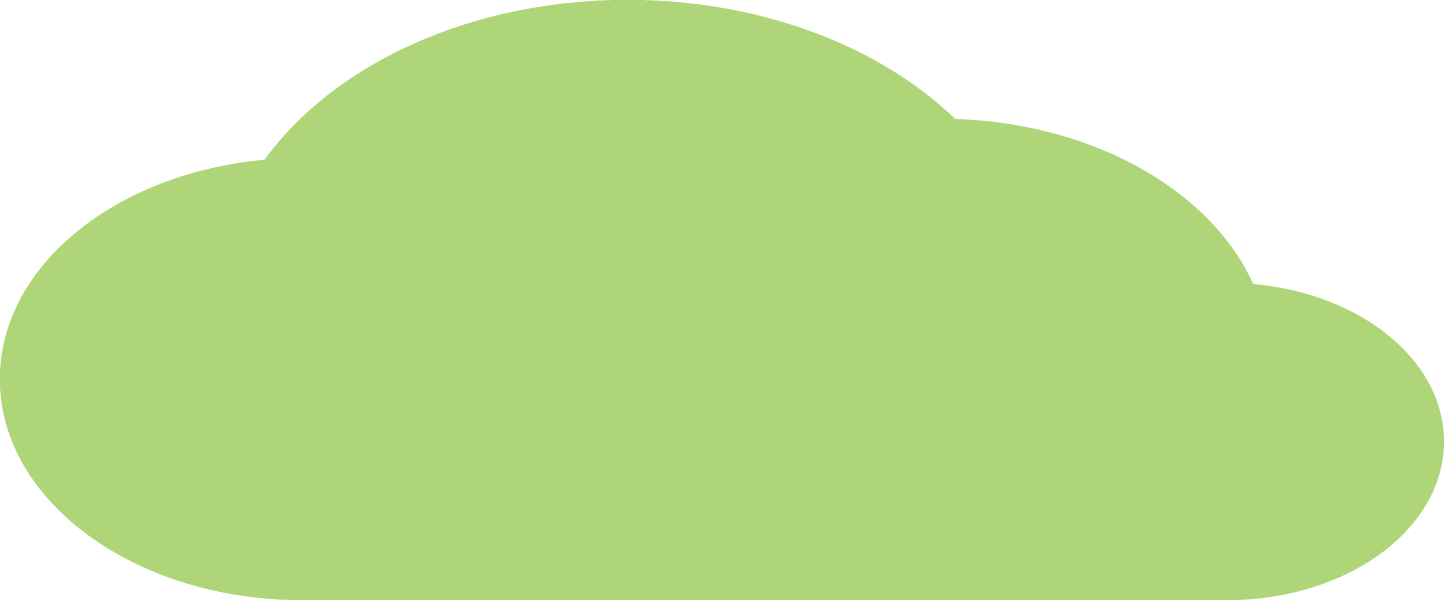 Câu kể
Câu khiến
Câu cảm
A, bố rất đẹp trai nữa ạ!
Chị cắm cúi viết thêm vào tấm thiệp.
3. Nêu dấu hiệu nhận biết câu khiến.
Chị xóa dòng “Nấu ăn không ngon” đi chị !
Em dựa vào câu khiến đã xác định được ở bài tập trước để nêu dấu hiệu.
Dấu hiệu nhận biết câu khiến là:
Trong câu có từ đi ; cuối câu có dấu chấm than (!) ; câu dùng để nêu yêu cầu, đề nghị, mong muốn.
4. Sử dụng các từ hãy, đứng, chớ, đi, thôi, nào, nhé  để đặt câu khiến trong mỗi tình huống dưới đây:
Nhờ người thân hướng dẫn làm bưu thiếp
 Muốn các em nhỏ trật tự khi xem phim trong rạp
 Muốn bố mẹ cho về thăm quê
 Muốn bố mẹ mua cho cuốn truyện mình thích
M: Chị hướng dẫn em làm bưu thiếp đi!
[Speaker Notes: Hương Thảo – tranthao121004@gmail.com]
4: Sử dụng các từ hãy, đừng, chớ, đi, thôi, nào, nhé để đặt câu khiến trong các tình huống dưới đây:
b. Muốn các em nhỏ trật tự để xem phim
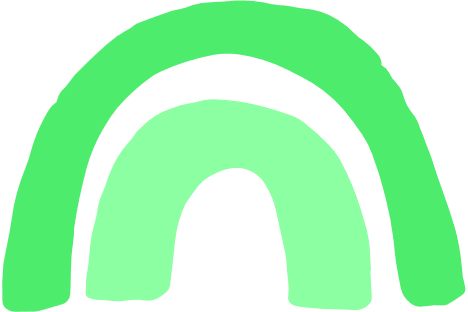 - Các em hãy trật tự đi!
- Các em đừng nói chuyện riêng nữa!
- Các em trật tự để xem phim nào!
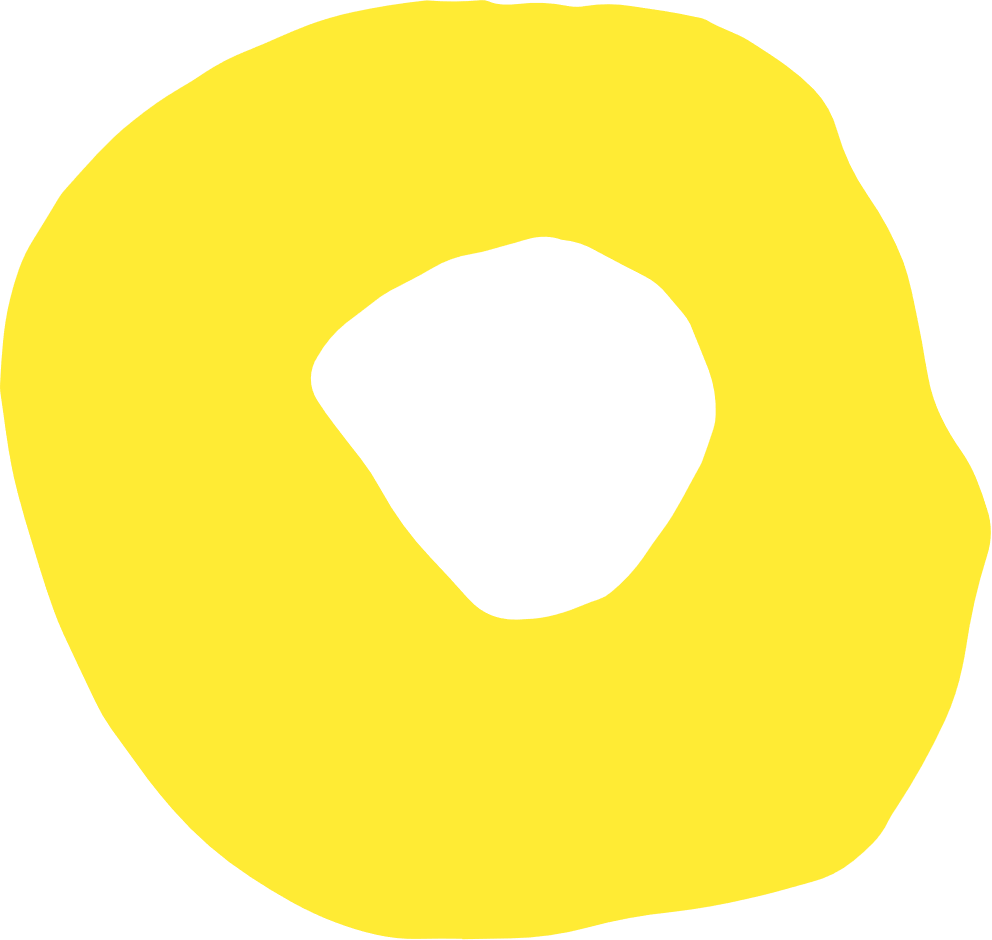 c. Muốn bố mẹ cho về thăm quê
- Bố ơi, bố cho con về quê thăm ông bà nhé!
- Bố mẹ cho con về thăm quê đi mà!
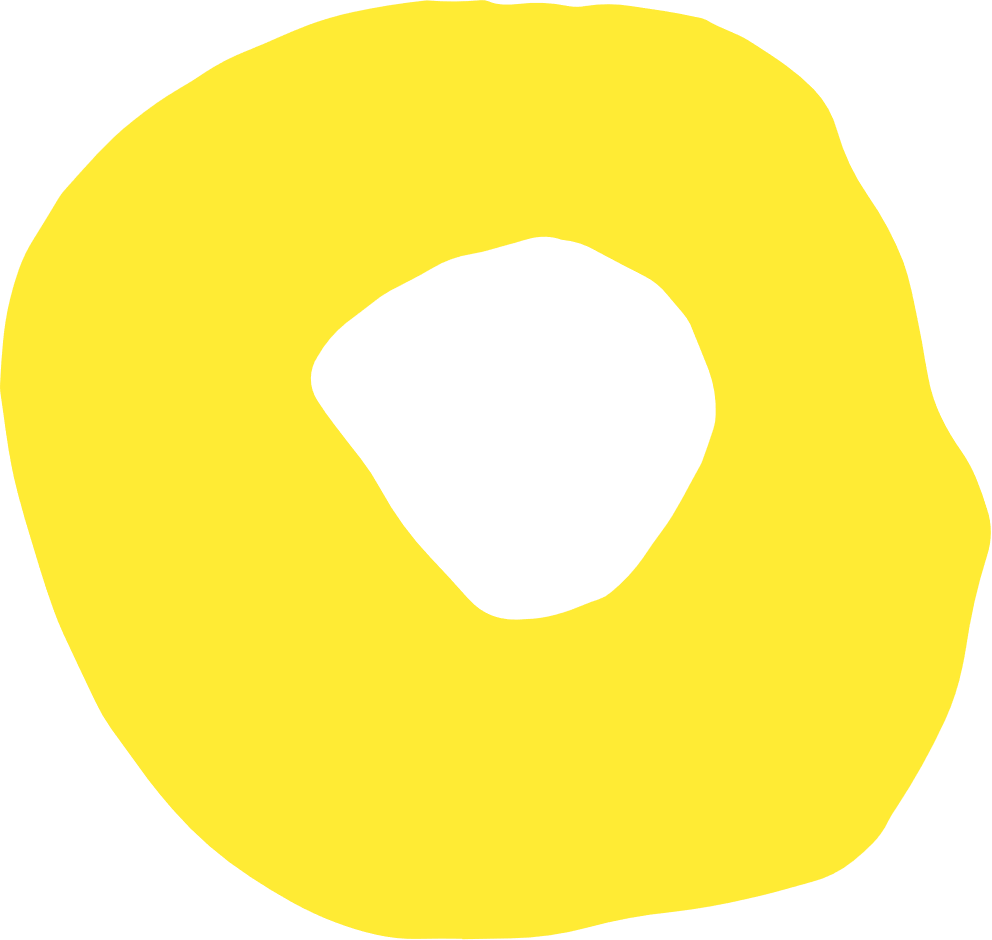 d. Muốn bố mua cho cuốn truyện mình thích
- Bố ơi, bố mua cho con cuốn truyện tranh này nhé!
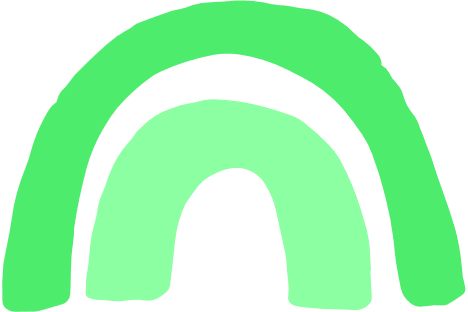 TẠM BIỆT VÀ
 HẸN GẶP LẠI
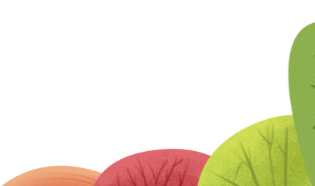